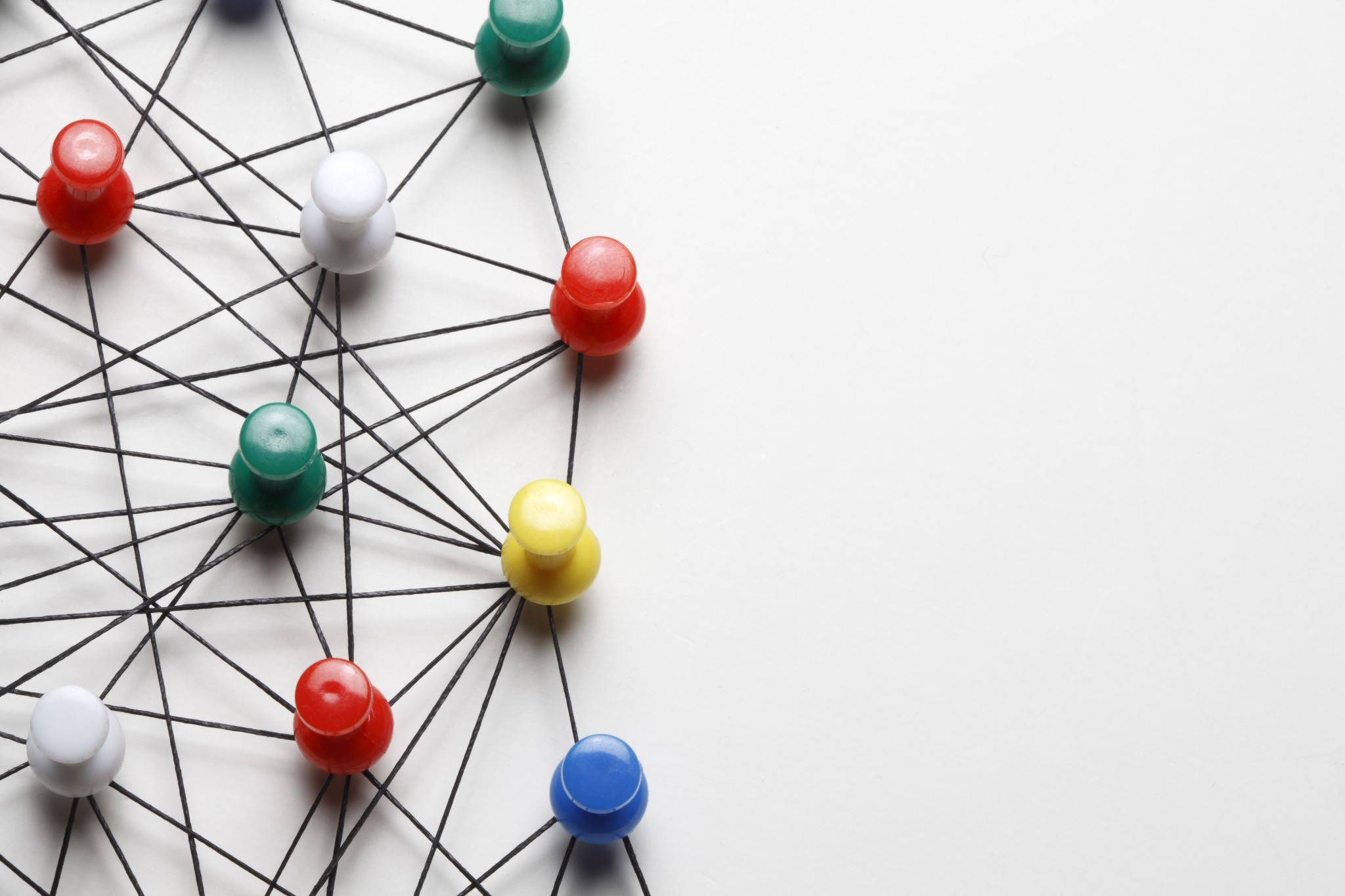 Rencana Program Kerja Tahun 2021
LPTIK
Aspek-aspek perencanaan
Daya Dukung – SDM
Daya Dukung – SDM
Daya Dukung – Aplikasi
Daya Dukung – Aplikasi
Daya Dukung – Aplikasi
Daya Dukung – Aplikasi
Daya Dukung – Aplikasi
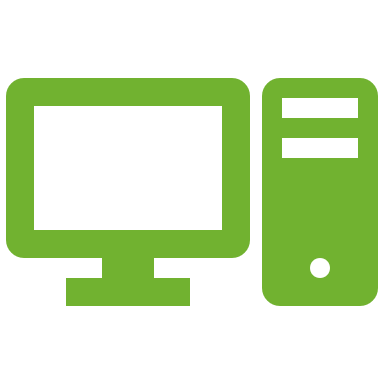 Daya Dukung – Data Center
Analisis Kebutuhan
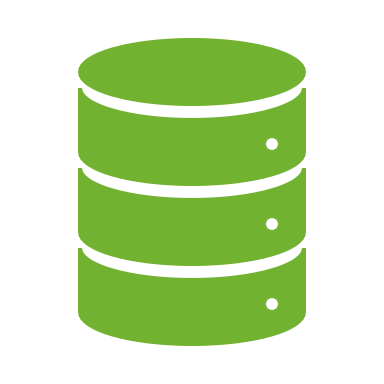 Infrastruktur jaringan kampus Payakumbuh
Infrastruktur jaringan kampus Dharmasraya
Infrastruktur jaringan kampus Limau Manis
Jaringan lokal gedung
Storage data
Kapasitas server
Pengorganisasian operasional ICT
Program Kerja
P20 – Peningkatan kompetensi dan kualitas tenaga kependidikan
K101 – Pembiayaan tendik mengikuti pelatihan 
P24 – Pengembangan dan integrasi sistem informasi manajemen lingkungan terpadu 
K124 Pengelolaan langganan dan layanan bandwith internet dan lisensi keamanan server
K126 Pemeliharaan sarana/fasilitas fisik dan peralatan inventaris kantor (generator, AC)
K127 Pengelolaan dan operasional sarana pengairan, jaringan dan kelistrikan kampus (jaringan kelistrikan Gedung)
Program Kerja
P23 – Peningkatan kualitas lingkungan kerja 
K121 Penambahan sarana dan prasarana fisik kampus serta fasilitas RS
Infrastruktur jaringan kampus Payakumbuh
Infrastruktur jaringan kampus Dharmasraya
Infrastruktur jaringan kampus Limau Manis
Peningkatan storage data
Kapasitas server 
Interior gedung
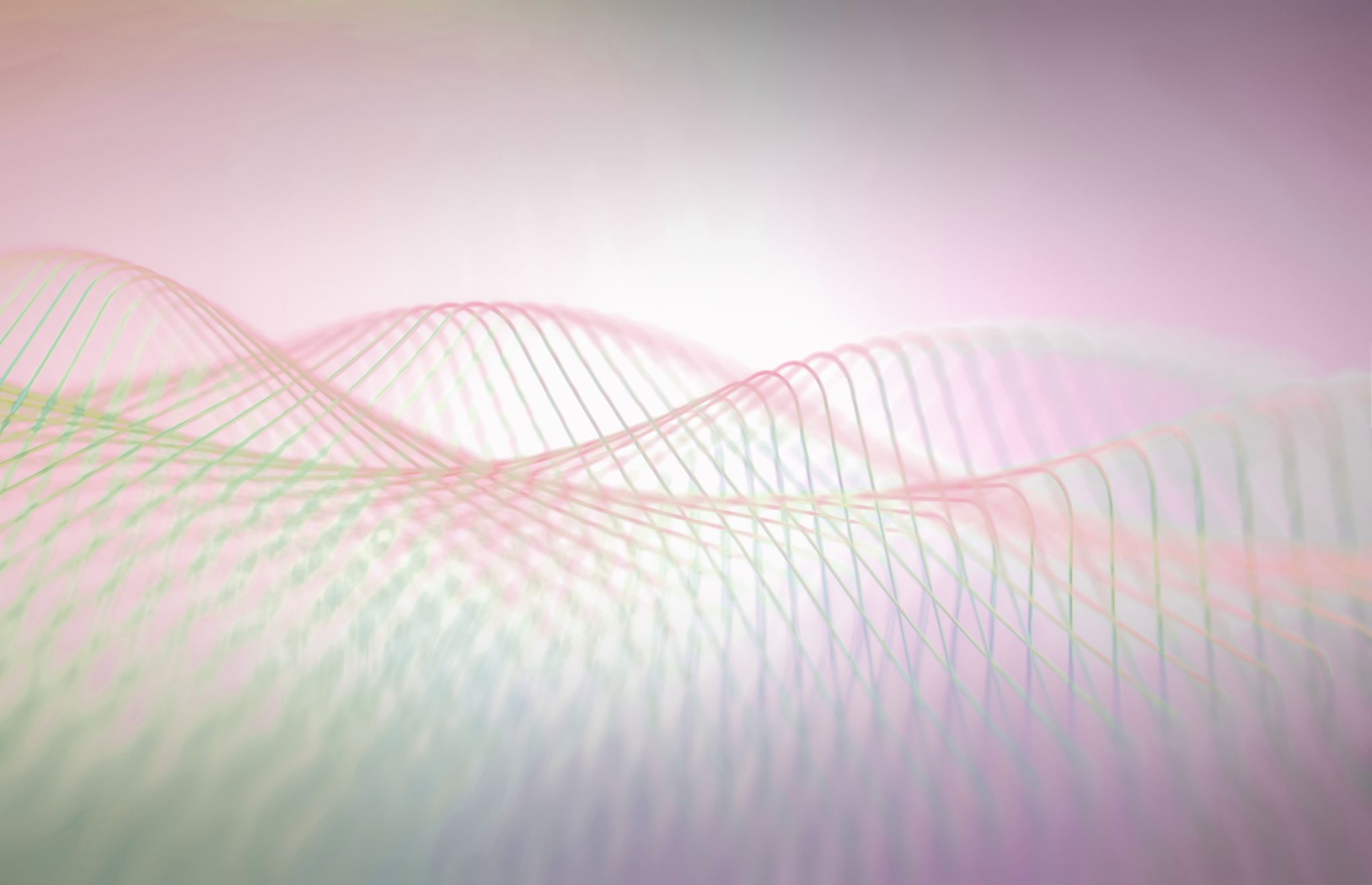 Terima Kasih